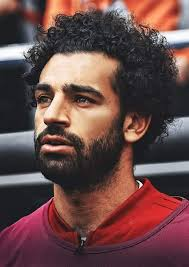 ما الفرق بين الصورتين ؟؟؟؟
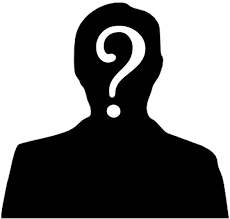 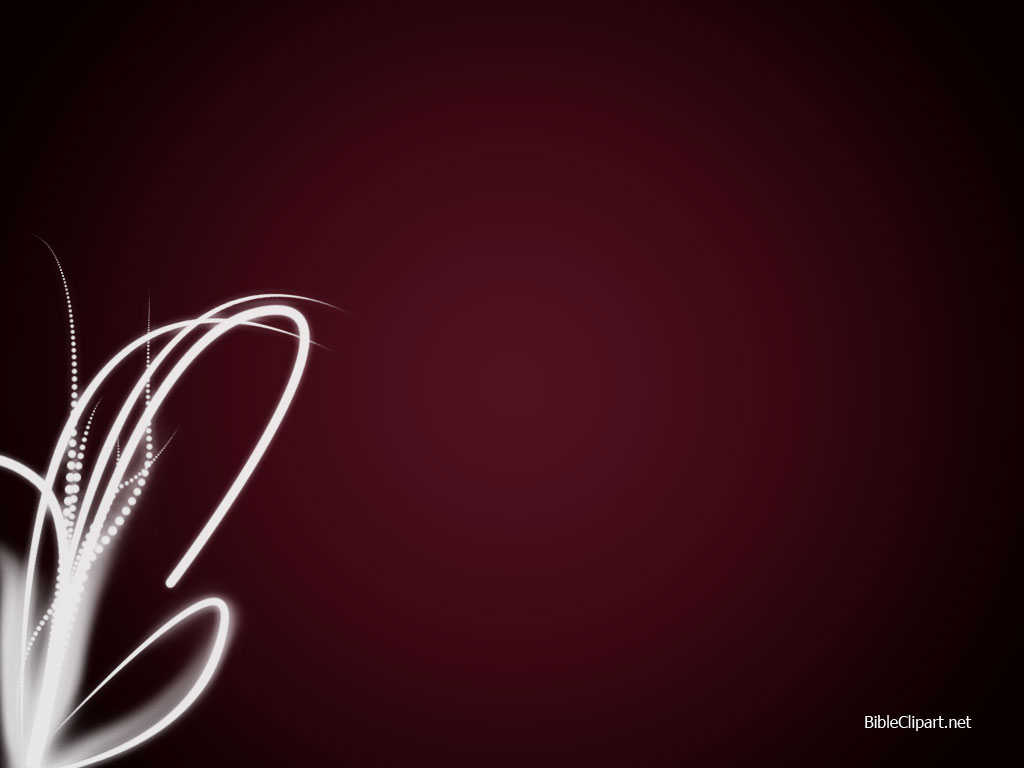 الفعل المبني للمجهول
تعريفهما
الفعل المبني 
للمعلوم 

هو الفعل الذي
 يكون 
فاعله موجود
الفعل المبني للمجهول

هو الفعل الذي يكون فاعله غير موجود
الأمثلة
المجهول
المعلوم
الفعل الماضي
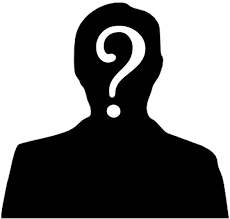 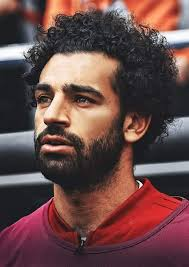 كُــــتِـــب الدرسُ
كتب الولد الدرس
أُكـــــرِم الضيفُ
أكرم الرجل الضيف
اُكتـُشِــفت الآثارُ
اكتشف العلماء الآثار
استخرج المهندسون البترول
اُســـتُخــرِج البترولُ
الفعل يضم أوله
 ويكسر ما قبل آخره
الفعل الماضي
يحذف الفاعل
نلاحظ أنه عند بناء الفعل الماضي الصحيح  للمجهول.
الأمثلة
الفعل الماضي المعتل (الأجوف )
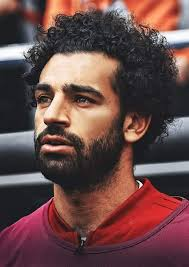 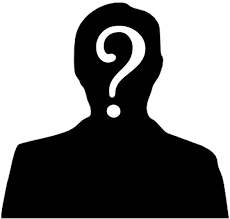 قال الرجل الحق
قِــــــيـــــل الـــحـــقُ
باع التاجر بضاعته
بــِـيـعـــت الــبـضاعـــةُ
صِـــيـــم رمضـــــــــانُ
صام المسلمون رمضان
ويكسر ما قبلها
الفعل الماضي
يقلب الألف إلى ياء
نلاحظ أن الفعل الماضي معتل الوسط عند بنائه إلى المجهول
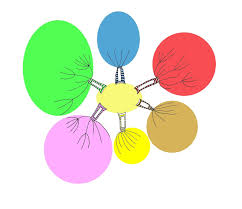 الغلق
عبر عن الصور مستخدما الفعل المبني للمجهول
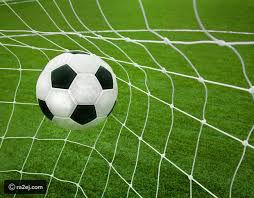 عبر عن الصور مستخدما الفعل المبني للمجهول
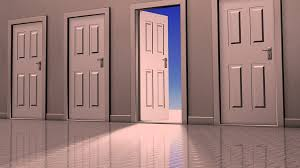 عبر عن الصور مستخدما الفعل المبني للمجهول
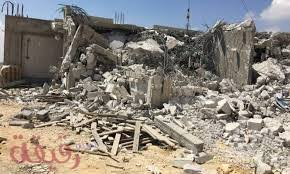 عبر عن الصور مستخدما الفعل المبني للمجهول
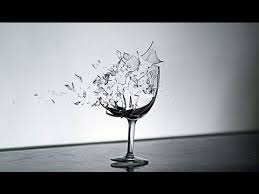 1
الأمثـــــلــــة
يقرأ الطالب القصة
الفعل المضارع الصحيح
تُقرَأ القصةُ
2
ينتصر الجيش في المعركة
يُنتَصَر في المعركة
3
يستمع التلميذ لزملائه
يُستمَع للزملاءِ
وأمره ومصدره
نلاحظ عند بناء
 الفعل المضارع
 الصحيح للمجهول
يحذف الفاعل
ويفتح ما قبل الآخر
يضم أول 
الفعل المضارع
6
الفعل المضارع المعتل الوسط 
(الياء) أو(الواو)
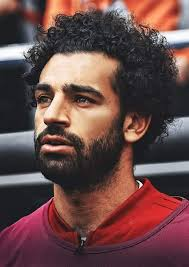 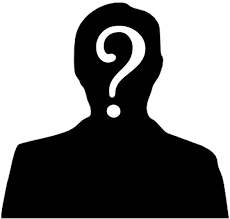 يقول الرجل الحق
يُـــــقَـــــال الحـــــق ُ
تُبـــــــَاع الفاكـــهةُ
يبيع التاجر الفاكهة
يجيب التلميذ عن الامتحان
يصوم المسلم رمضان
يُصــــَام رمـــضانُ
يُجَاب عن الامتحان
ويقلب (الواو والياء )  إلى 
         (ألف )ويفتح ما قبله
الفعل المضارع
يضم أول الفعل
نلاحظ أن عند بناء الفعل المضارع 
المعتل بـــ(الواو،الياء)
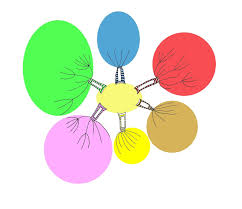 الغلق
عبر عن الصور مستخدما الفعل المبني للمجهول
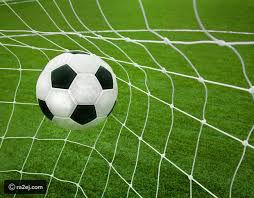 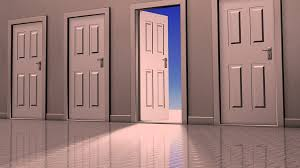 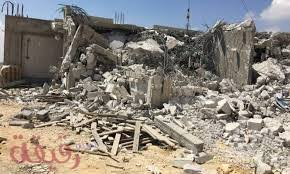 نائب الفاعل
هو اسم مرفوع
 يحل مكان الفاعل
 عند بناء 
الفعل للمجهول
ويأخذ حكم الفاعل فيأتي مرفوعا (الضمة ،الألف ، الواو )
الأمثلة
نائب الفاعل
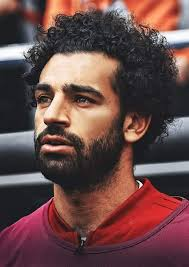 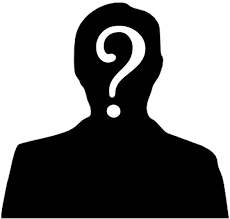 يقال الحق
الحـــــق  ( الضمة )ُ
المبارتان ( الألف )
شوهدت المبارتان
أكرم المتفوقون
المتفوقون ( الواو)
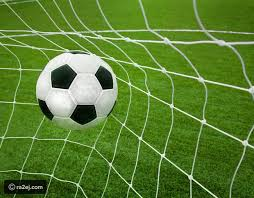 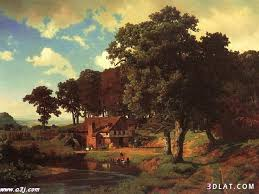